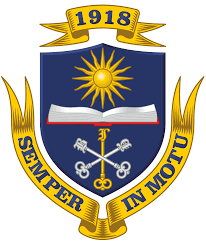 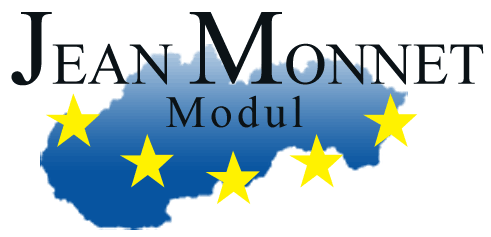 Образовательный модуль «Миграция в Европейском союзе: проблемы и перспективы»
Журбина Н.Е.
Якушкина Е.И.


кафедра регионоведения и 
экономики зарубежных стран 
факультет международных отношений
Начало реализации – сентябрь 2016 г.
Цель модуля
Задачи модуля
Структура образовательного модуля
Задачи модуля
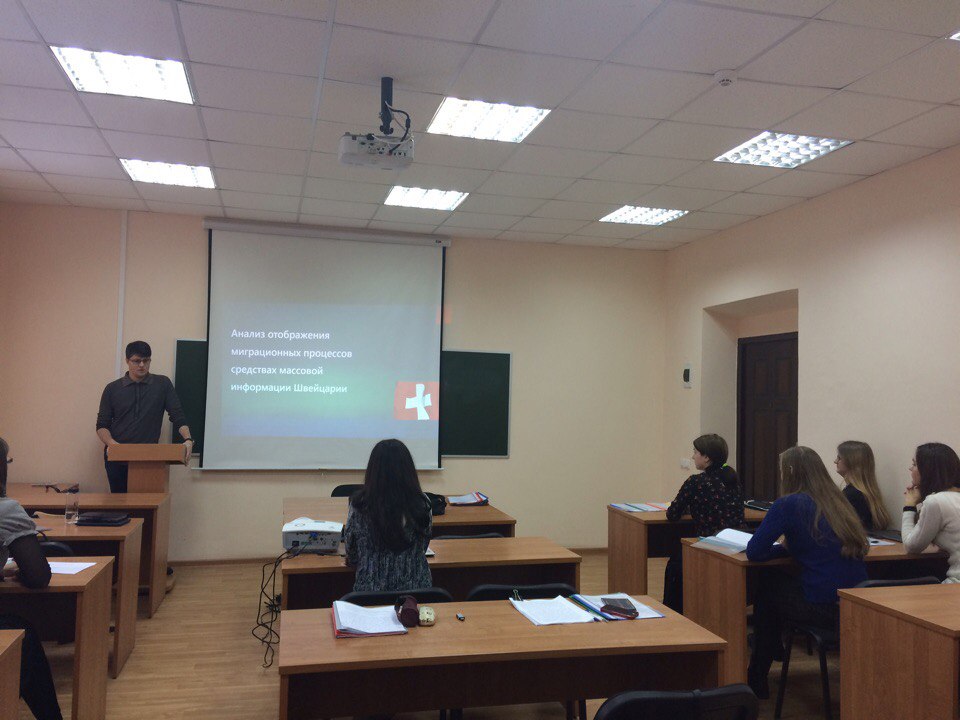 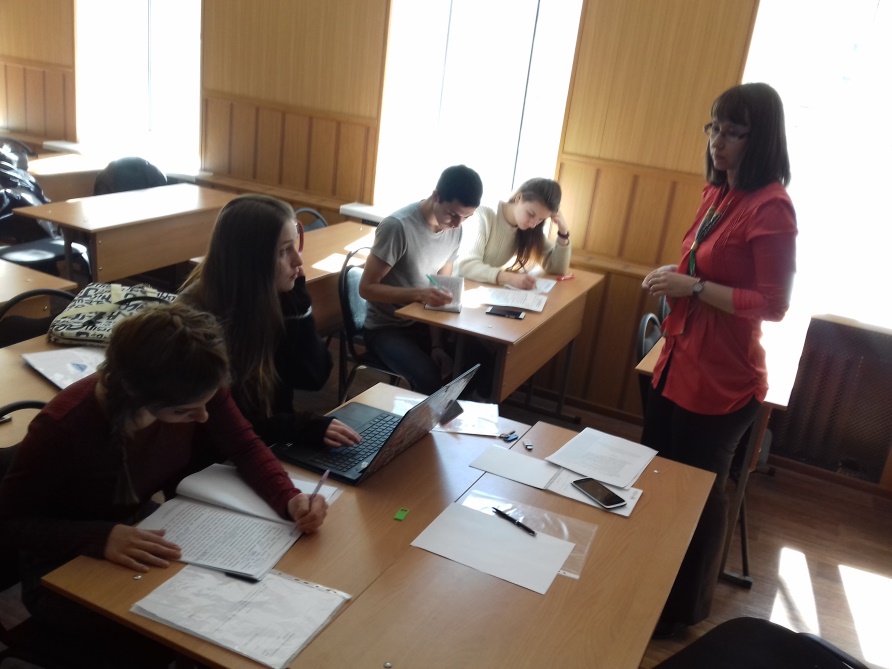 Задачи модуля
VI Международная Студенческая модель ООН
Вторая студенческая Генеральная Ассамблея по проблемам международной миграции
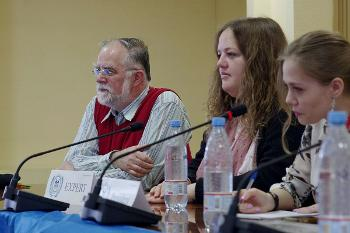 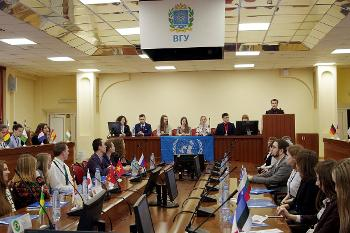 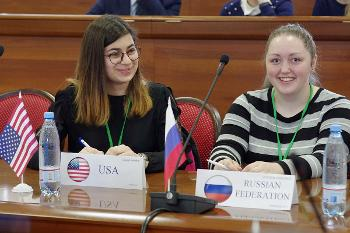 Спасибо за внимание!